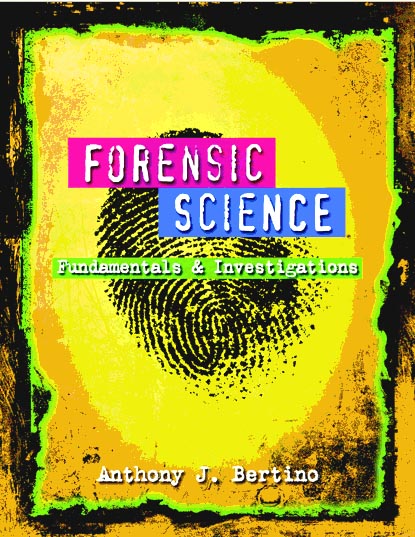 Chapter 3  The Study of Hair By the end of this chapter you will be able to:
Identify the various parts of a hair 
Describe variations in the structure of the medulla, cortex, and cuticle 
Distinguish between human and nonhuman hair
All Rights Reserved  South-Western / Cengage Learning © 2012, 2009
‹#›
Forensic Science: Fundamentals & Investigations, Chapter 3
Chapter 3  The Study of Hair By the end of this chapter you will be able to:
Determine if two examples of hair are from the same person 
Explain how hair can be used in a forensic investigation 
Calculate the medullary index for a hair
‹#›
Forensic Science: Fundamentals & Investigations, Chapter 3
History of Hair Analysis
1883: Alfred Swaine Taylor and Thomas Stevenson covered hair in a forensic science text  
1910: Victor Balthazard and Marcelle Lambert published a comprehensive study of hair 
1934: Dr. Sydney Smith, analyzed hairs side by side
Today: chemical tests, neutron activation analysis, and DNA analysis
‹#›
Forensic Science: Fundamentals & Investigations, Chapter 3
The Function of Hair
Regulates body temperature 
Decreases friction
Protects against sunlight
‹#›
Forensic Science: Fundamentals & Investigations, Chapter 3
The Structure of Hair
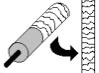 A follicle embedded in the skin produces the hair shaft
Three layers (illustrated above):  
the inner medulla
the cortex 
the outer cuticle
‹#›
Forensic Science: Fundamentals & Investigations, Chapter 3
The Structure of Hair
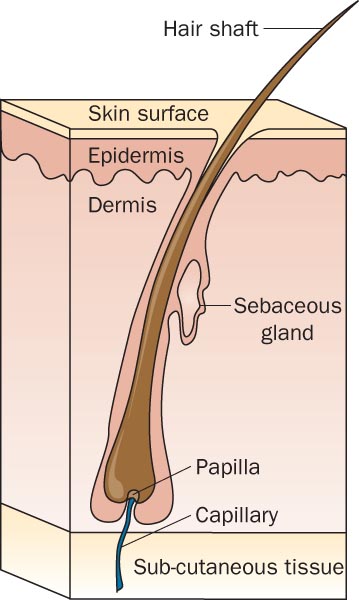 ‹#›
Forensic Science: Fundamentals & Investigations, Chapter 3
Cuticles, Cortex, and Medulla
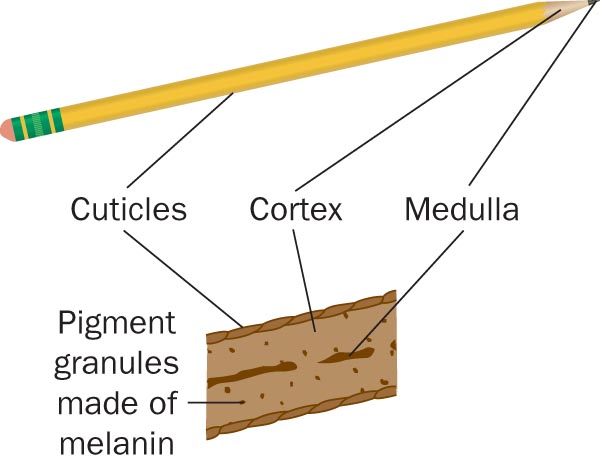 ‹#›
Forensic Science: Fundamentals & Investigations, Chapter 3
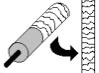 Types of Cuticle and Cortex
Cuticle: 
the outermost layer 
over-lapping scales that protect the inner layers
Cortex: 
Thickest layer 
Contains most of the pigment 
Distribution of pigment varies 
Usually denser nearer the cuticle
‹#›
Forensic Science: Fundamentals & Investigations, Chapter 3
Types of Medulla
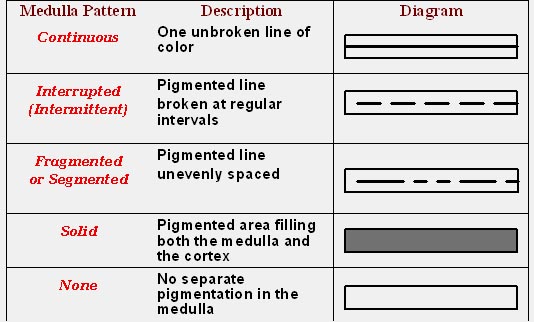 ‹#›
Forensic Science: Fundamentals & Investigations, Chapter 3
Types of Hair
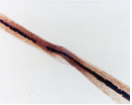 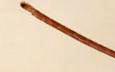 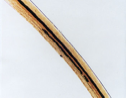 Buckled 		   Blunt    	     Double Medulla
A cross section: circular, triangular, irregular, or flattened 
Shape: influences the curl of the hair
Texture: coarse or fine
‹#›
Forensic Science: Fundamentals & Investigations, Chapter 3
Types of Hair
Human hair varies on the body
Head 
Eyebrows  
Lashes 
Mustache  
Beard 
Underarms 
Body hair  
Pubic
‹#›
Forensic Science: Fundamentals & Investigations, Chapter 3
The Life Cycle of Hair
Hair proceeds through 3 stages as it develops: 
Anagen stage: 
hair actively grows
cells around the follicle rapidly divide and deposit materials in the hair
Catagen stage: 
hair grows and changes
Telogen stage: 
follicle becomes dormant
‹#›
Forensic Science: Fundamentals & Investigations, Chapter 3
Treated Hair
Bleaching 
disturbs the scales on the cuticle and 
removes pigment 
leaves hair brittle and yellowish
Dyeing colors the cuticle and the cortex
‹#›
Forensic Science: Fundamentals & Investigations, Chapter 3
Racial Differences
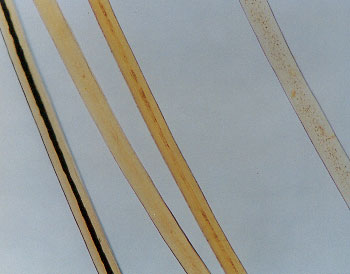 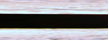 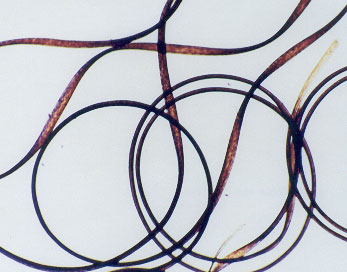 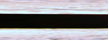 Broad, racial groups do exhibit some shared physical characteristics 
But NOT applicable to all individuals in these groups
Therefore, 
Individual hairs CANNOT be assigned to any of these groups
‹#›
Forensic Science: Fundamentals & Investigations, Chapter 3
Animal Hair and Human Hair
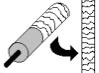 Pigmentation: 
animal hair is denser toward the medulla
human hair tends to be denser toward the cuticle
Banded Color Patterns: 
possible in animals
not in humans 
Medulla: much thicker in animals
‹#›
Forensic Science: Fundamentals & Investigations, Chapter 3
Medulla Index—Animals vs. Humans
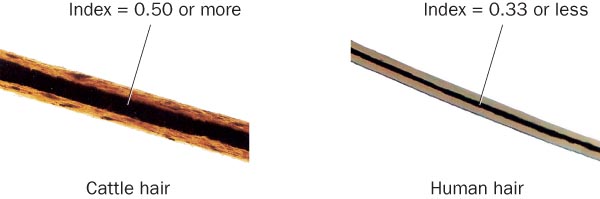 ‹#›
Forensic Science: Fundamentals & Investigations, Chapter 3
Animal Hair and Human Hair
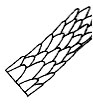 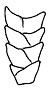 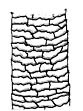 Spinous       	Coronal      		Imbricate
Animals: cuticle scales resemble petals (spinous) or a stack of crowns (coronal) 
Humans: commonly flattened and narrow (imbricate)
‹#›
Forensic Science: Fundamentals & Investigations, Chapter 3
Using Hair in an Investigation
Macroscopic investigations indicate 
length 
color 
curliness
Phase contrast microscopy shows
presence of dye or other treatments
Electron microscopes yield yet more detail
‹#›
Forensic Science: Fundamentals & Investigations, Chapter 3
Using Hair in an Investigation
Note the overlapping scales and the pigment granules in the cortex
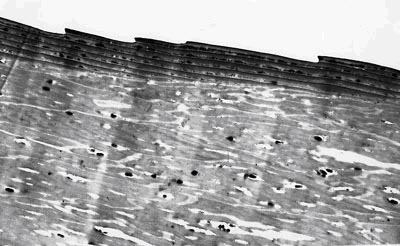 ‹#›
Forensic Science: Fundamentals & Investigations, Chapter 3
Testing for Substances in the Hair Shaft
Chemical tests 
presence of various substances
Examining a hair shaft
timeline for exposure to toxins 
Neutron Activation Analysis (NAA)
concentrations of substances
‹#›
Forensic Science: Fundamentals & Investigations, Chapter 3
Testing the Hair Follicle
Microscopic assessment
Cost effective and quick
Blood test	
Determine blood type
DNA analysis 
Identification with a high degree of confidence
‹#›
Forensic Science: Fundamentals & Investigations, Chapter 3
Microscopic Assessment
Preparation
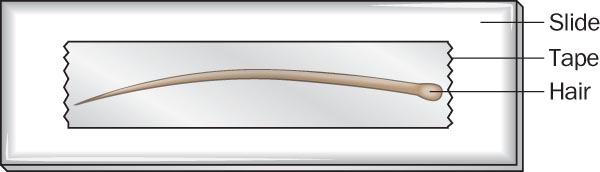 ‹#›
Forensic Science: Fundamentals & Investigations, Chapter 3
. . . . . . . . . . . . . . Summary . . . .
Hair functions to regulate temperature, reduce friction, protect from light, and produce sensory data.
Hair consists of a (a) hair shaft produced by a (b) follicle embedded in the skin. 
The shaft consists of an outer cuticle, a cortex, and an inner medulla. 
Hair characteristics vary depending on location on the body.
‹#›
Forensic Science: Fundamentals & Investigations, Chapter 3
. . . . . . . . . . . . . . . . . . Summary
Hair development has three stages: anagen, catagen, and telogen.
Various hair treatments produce characteristic effects useful to forensic experts. 
Some characteristics can be grouped into general racial categories.
Forensic experts examine hair using chemicals, light, electrons, neutrons, and DNA sequencing.
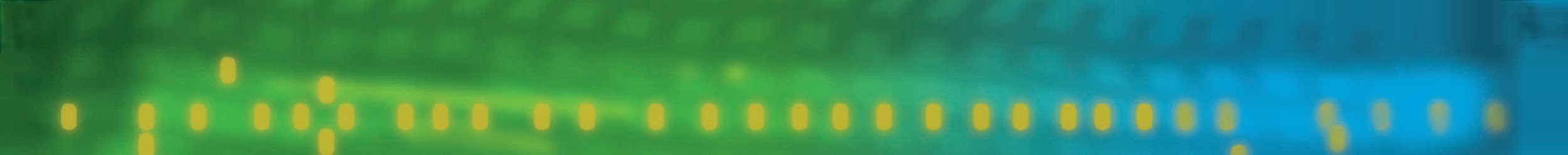 ‹#›
Forensic Science: Fundamentals & Investigations, Chapter 3